SOIL ANALYSIS
By Sucheth Bhat and Japleen Kaur
Grade VIII
Central Board Of Secondary Education (CBSE)
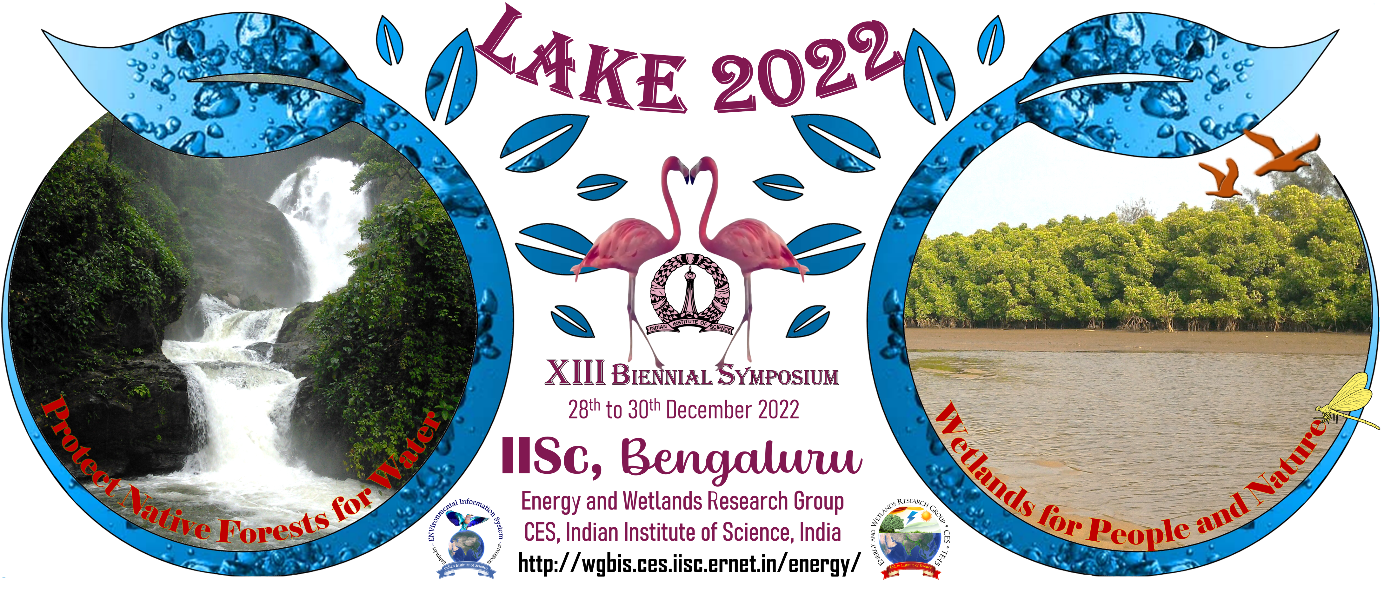 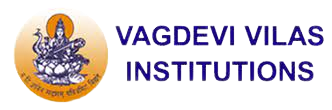 LAKE 2022: Conservation of wetlands: ecosystem-based adaptation of climate change, December 28-30, 2022
1
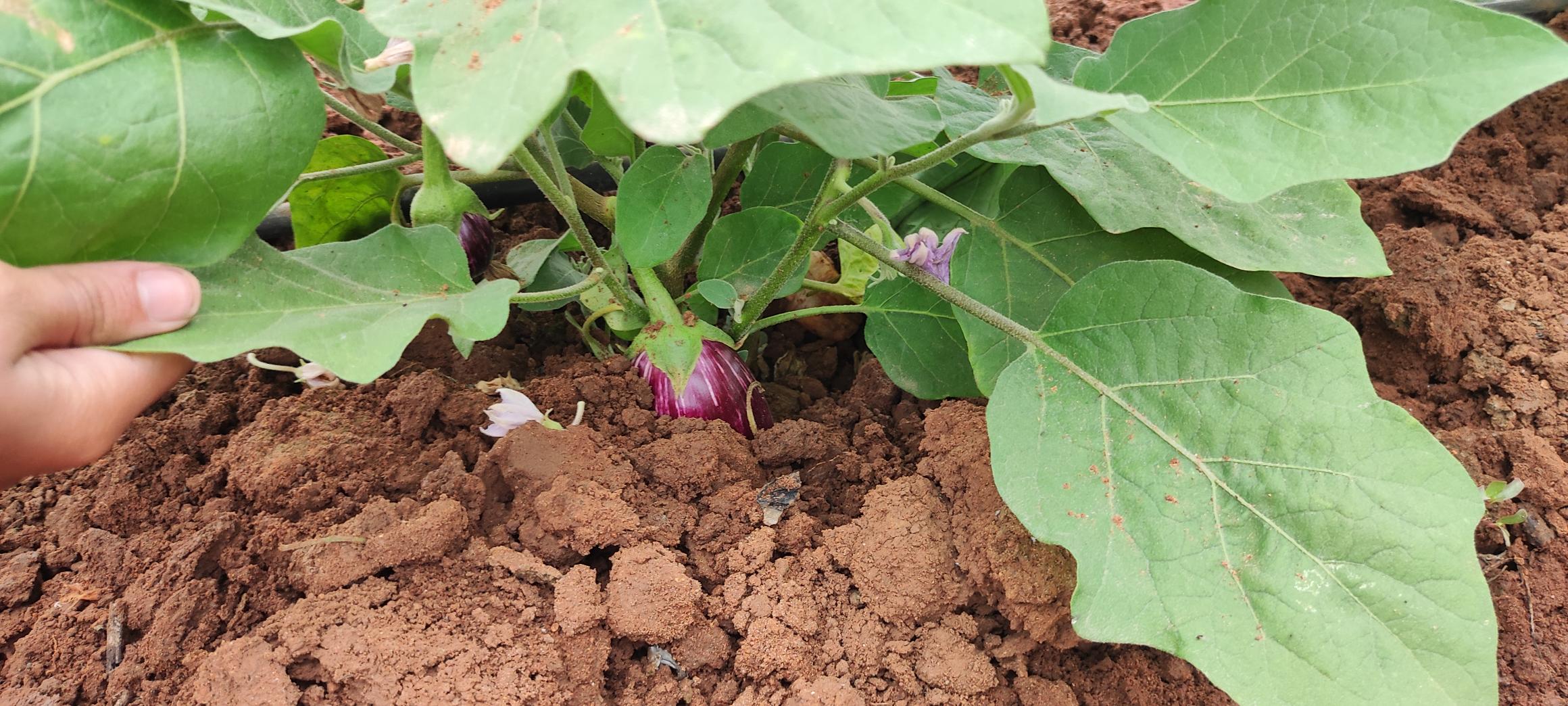 Introduction
Why ‘Soil’ ?
Formerly, soil has been harmed because of poor management, deforestation and excessive agriculture.

Soil is essential for the growth of healthy plants thus its degradation becomes a major concern for us.
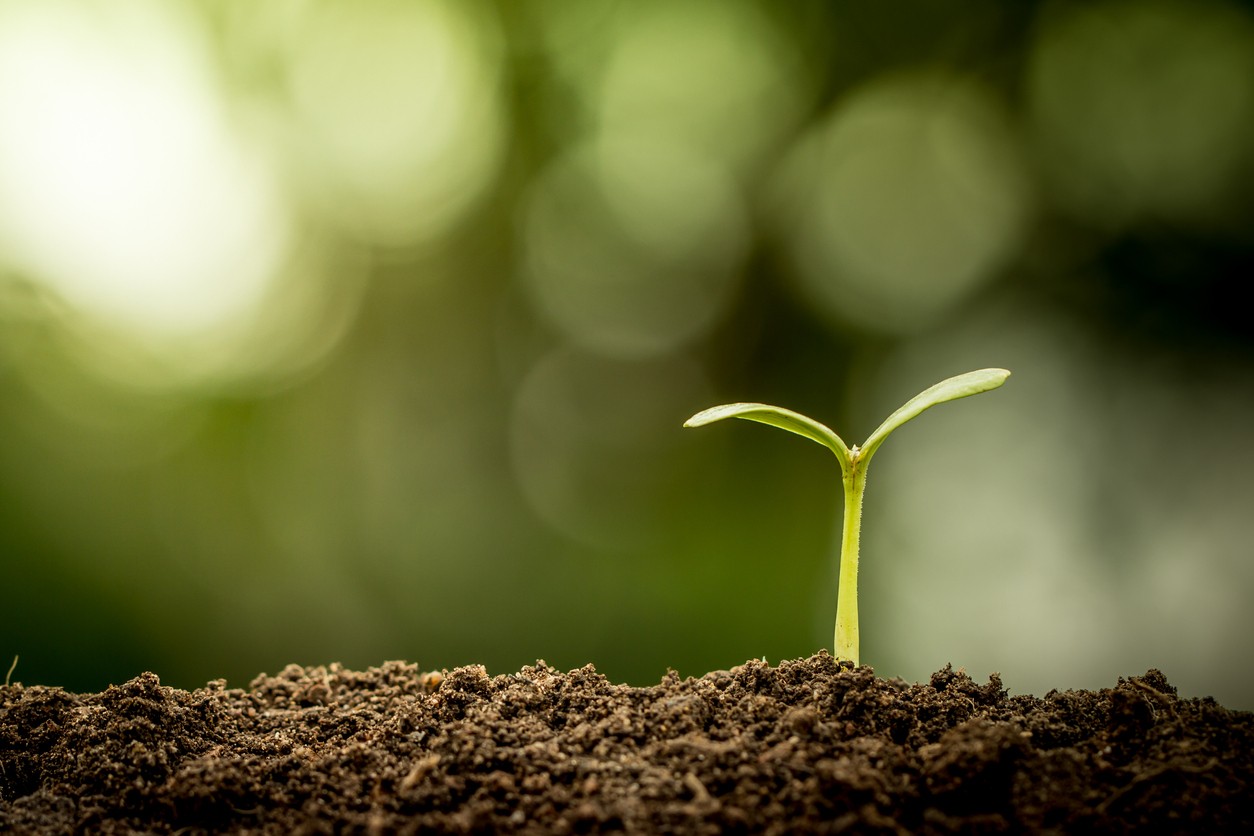 LAKE 2022: Conservation of wetlands: ecosystem-based adaptation of climate change, December 28-30, 2022
2
Objectives
LAKE 2022: Conservation of wetlands: ecosystem-based adaptation of climate change, December 28-30, 2022
3
Materials and methods
Study Area
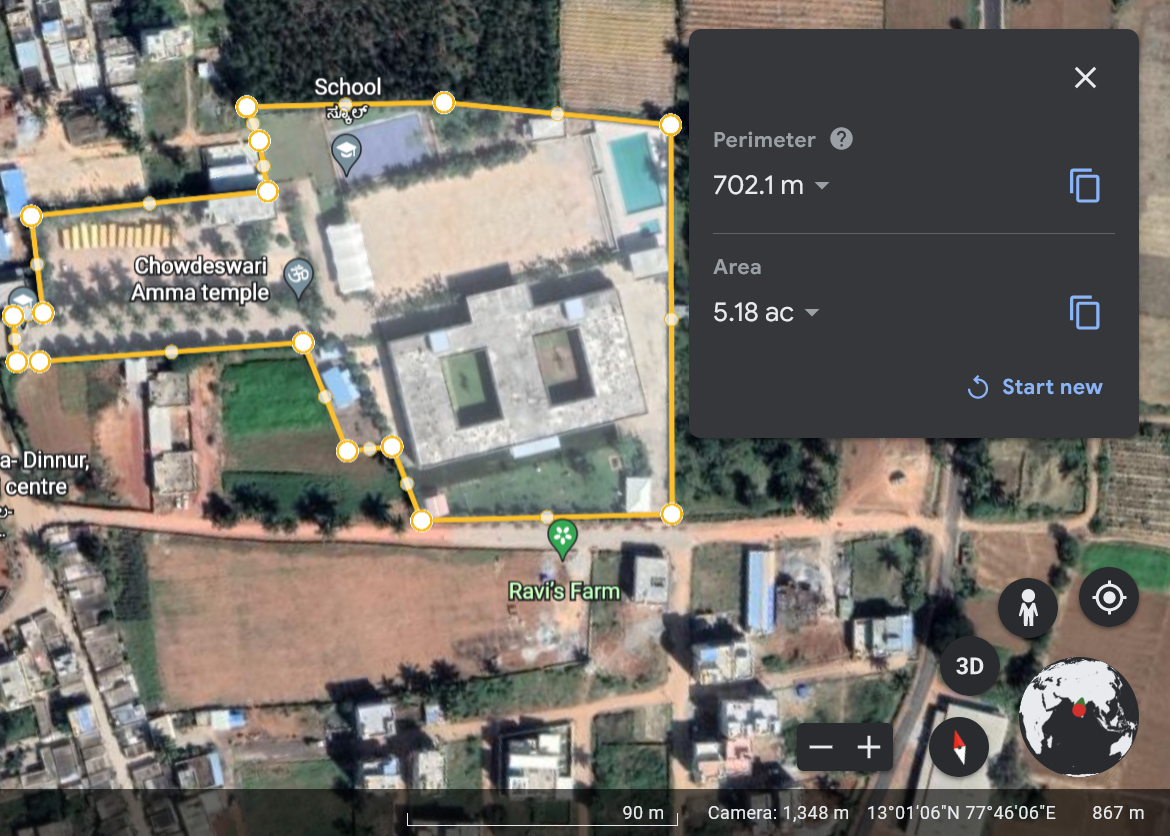 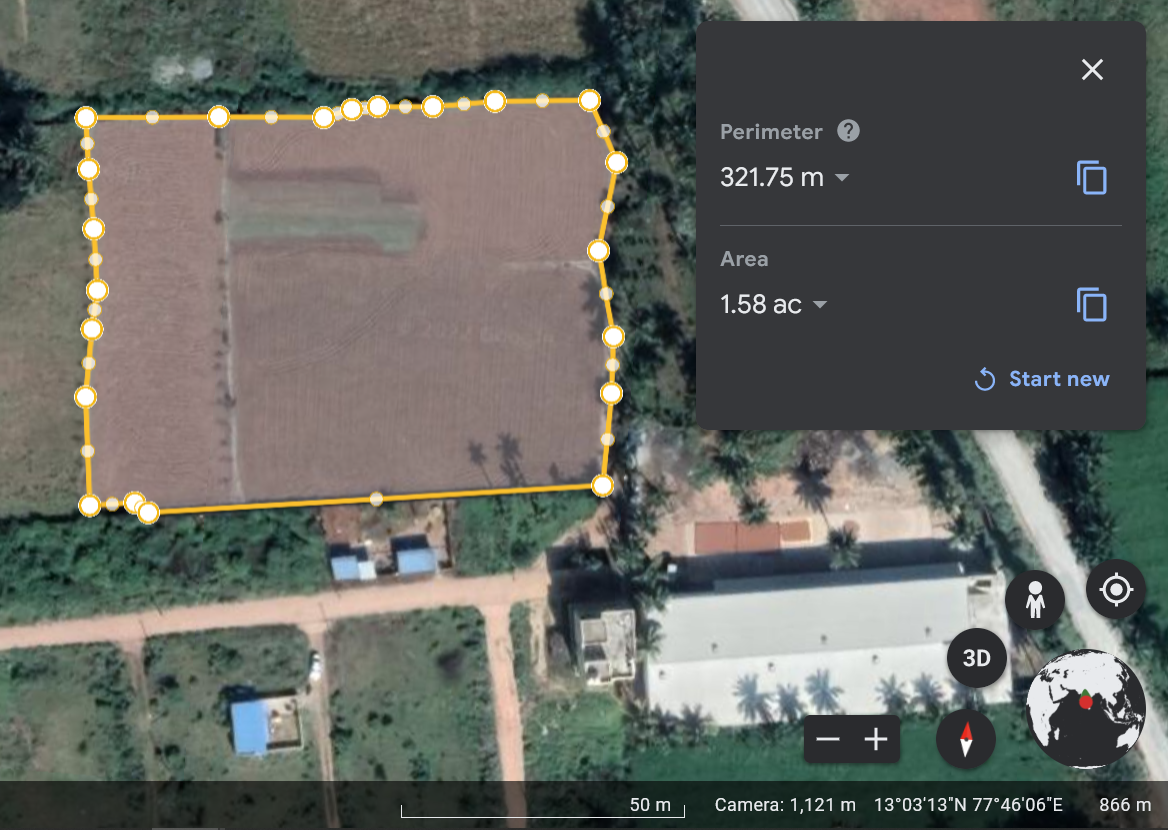 Vagdevi Whitefield:
Coordinates;
13°01'05°N, 77°46'12"E
AREA: 5.18 ACRES
Eggplant Soil:
Coordinates;13°03'13°N 77°46'10"E
AREA: 1.58 ACRES
LAKE 2022: Conservation of wetlands: ecosystem-based adaptation of climate change, December 28-30, 2022
4
Study Area
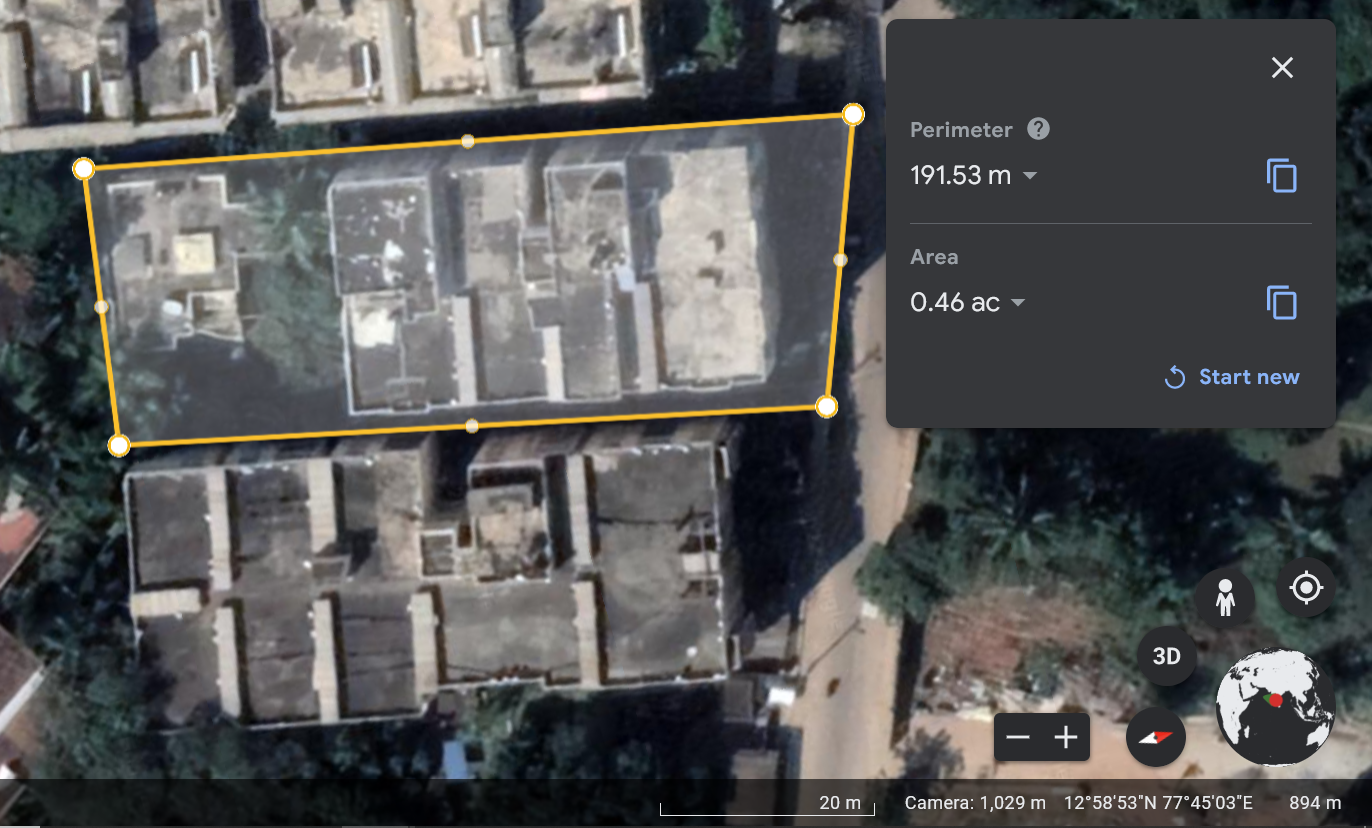 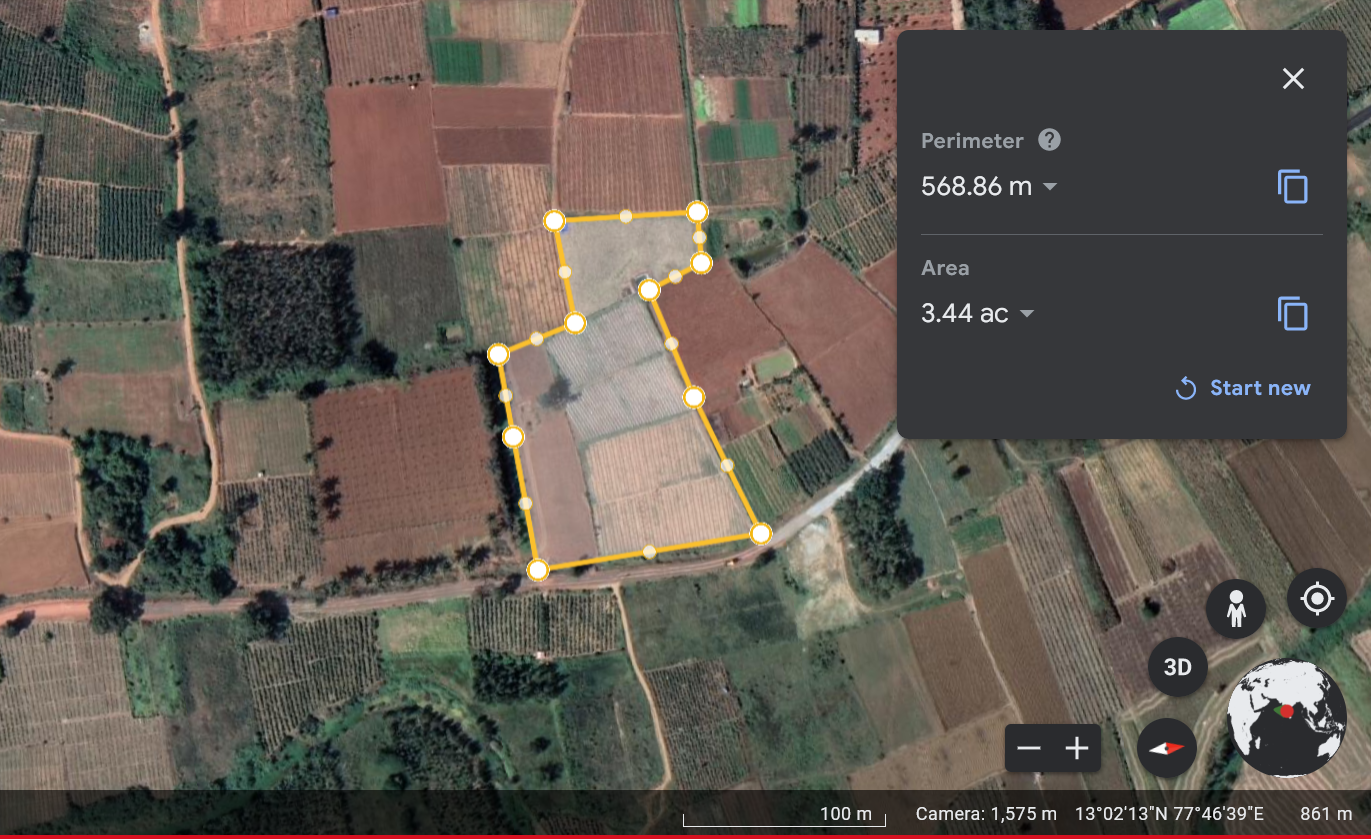 Urban area soil 
Coordinates;
12°58'54"N, 77°45'03"E
AREA: 0.46 acres
Rose Plant Soil:Coordinates;
13°02'24"N 77°46'39"E
LAKE 2022: Conservation of wetlands: ecosystem-based adaptation of climate change, December 28-30, 2022
5
Urban Soil Collection
Eggplant soil Collection
Rose Soil Collection
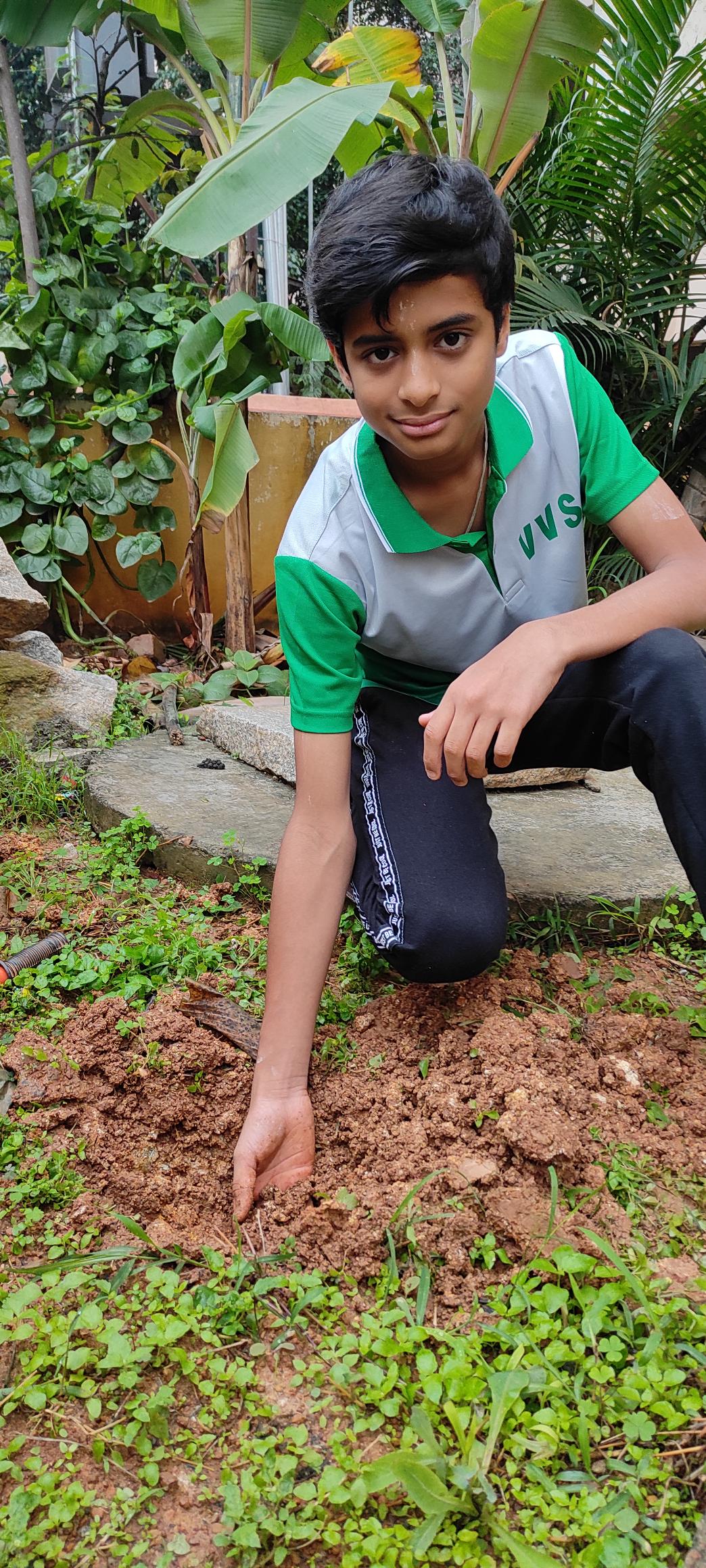 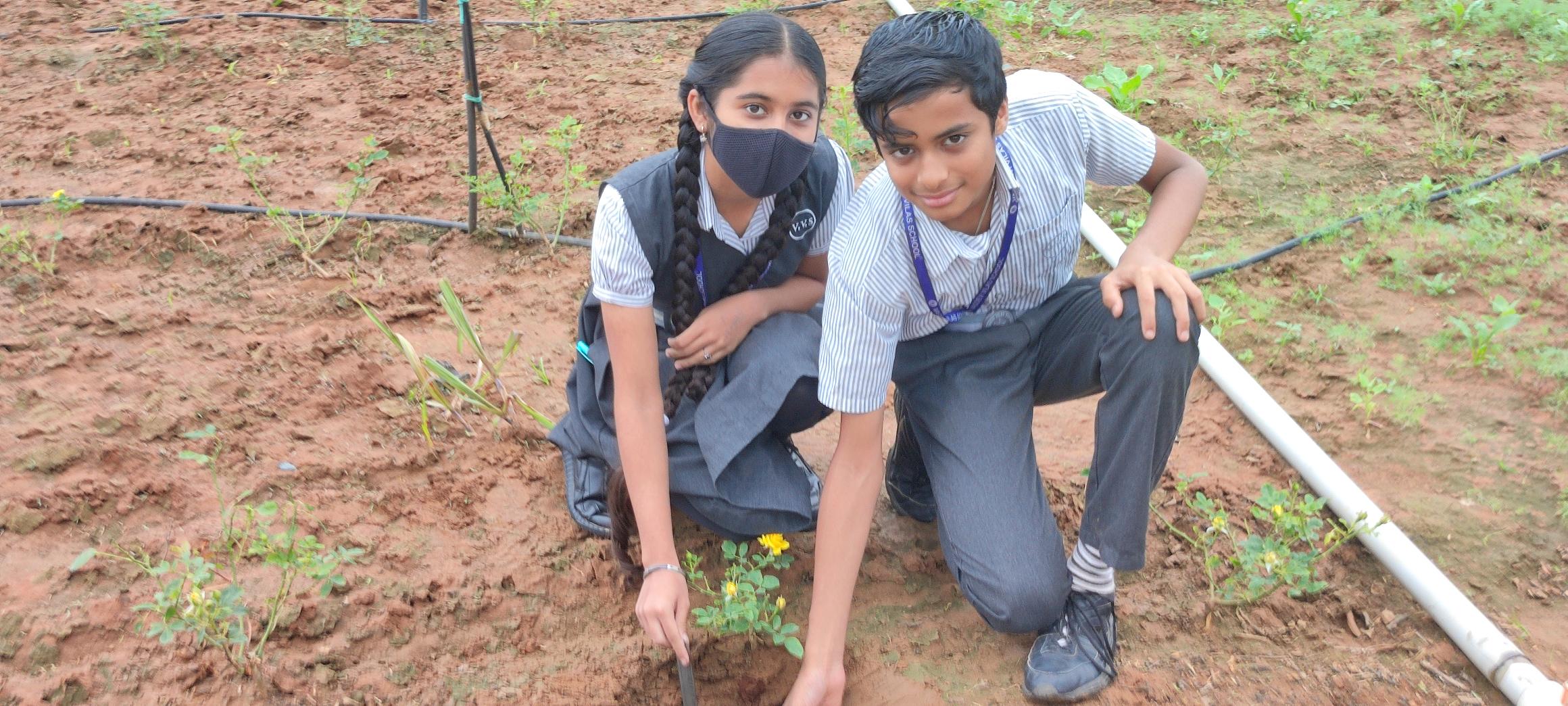 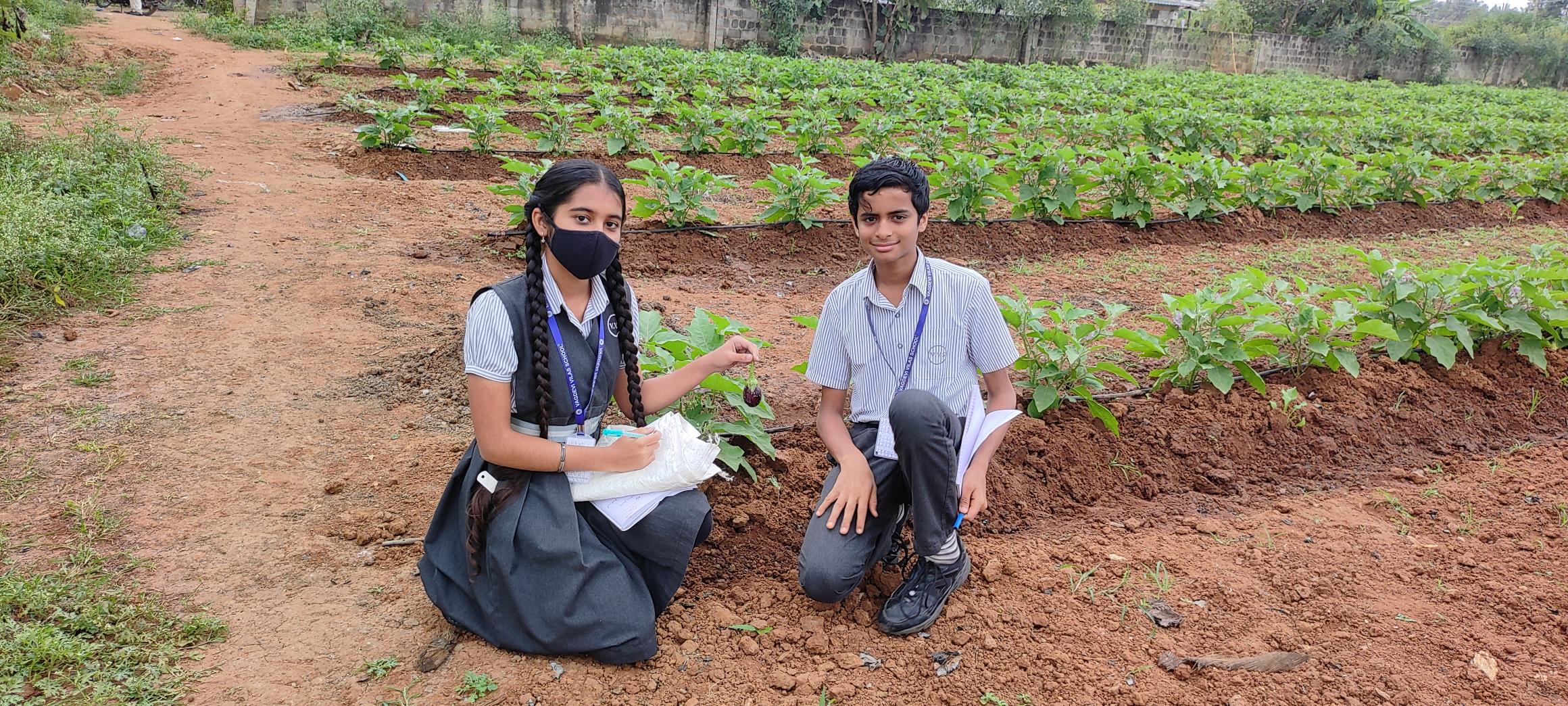 School Soil Collection
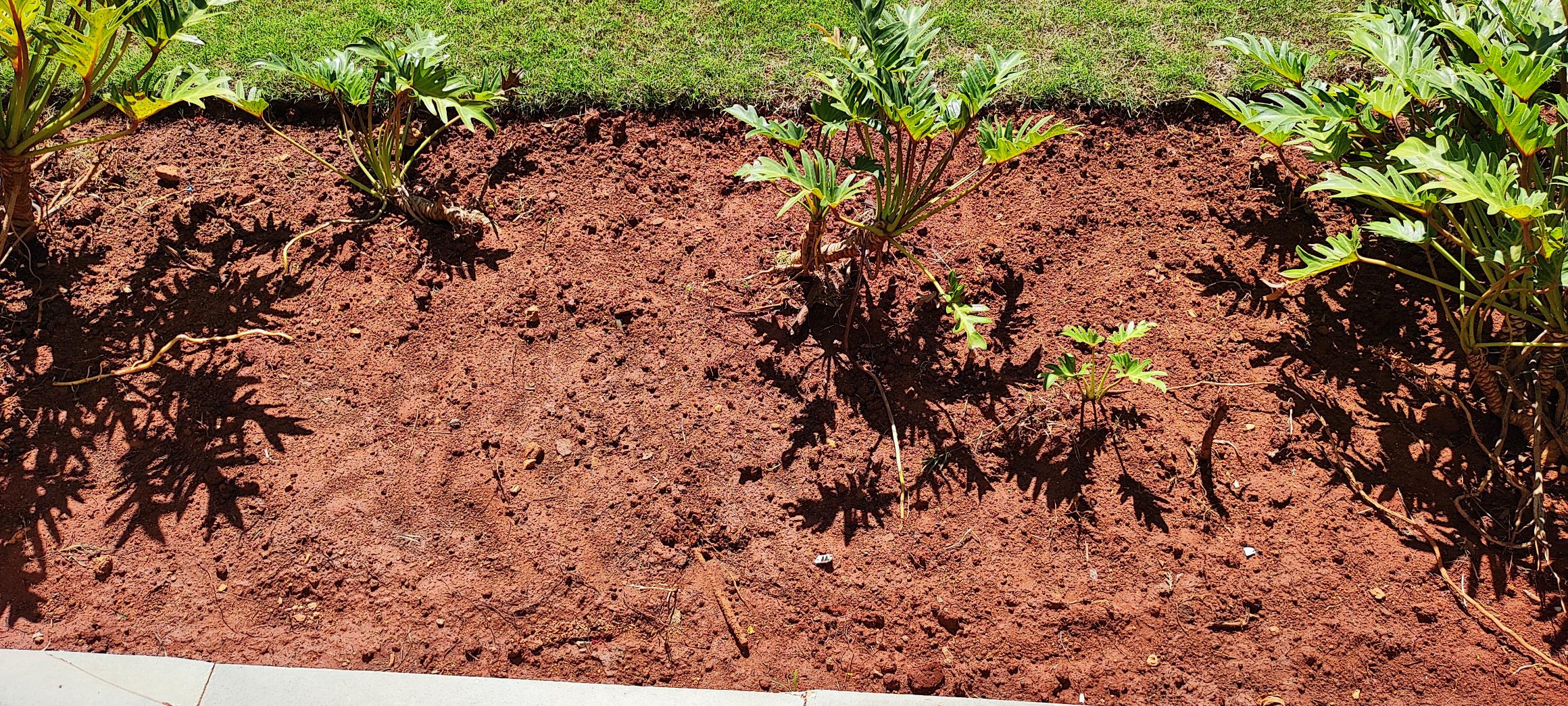 LAKE 2022: Conservation of wetlands: ecosystem-based adaptation of climate change, December 28-30, 2022
6
Methods:
Moisture content
We took the difference of the dry and wet weights of the soil and
concluded.
Soil pH
We made solutions of the soil samples and tested them with pH
strips.
Soil Color
We analyzed the soil thoroughly and concluded about the color.
Water holding capacity
We weighed 50g of soil and added water to it until the water started
to drip. We measured the amount of water added and drew a conclusion.
Nutrient tests 
Through the soil testing kit, we did the tests of nutrients present in the soil. 
Microorganisms 
We took some soil samples and viewed them with a microscope to know about the micro-organisms.
Materials Required: 
Soil from different places, distilled water, pH strips, microscope, microscopic slides, electronic compact scale, beakers, droppers, test tubes.
7
LAKE 2022: Conservation of wetlands: ecosystem-based adaptation of climate change, December 28-30, 2022
Results
Bacillus
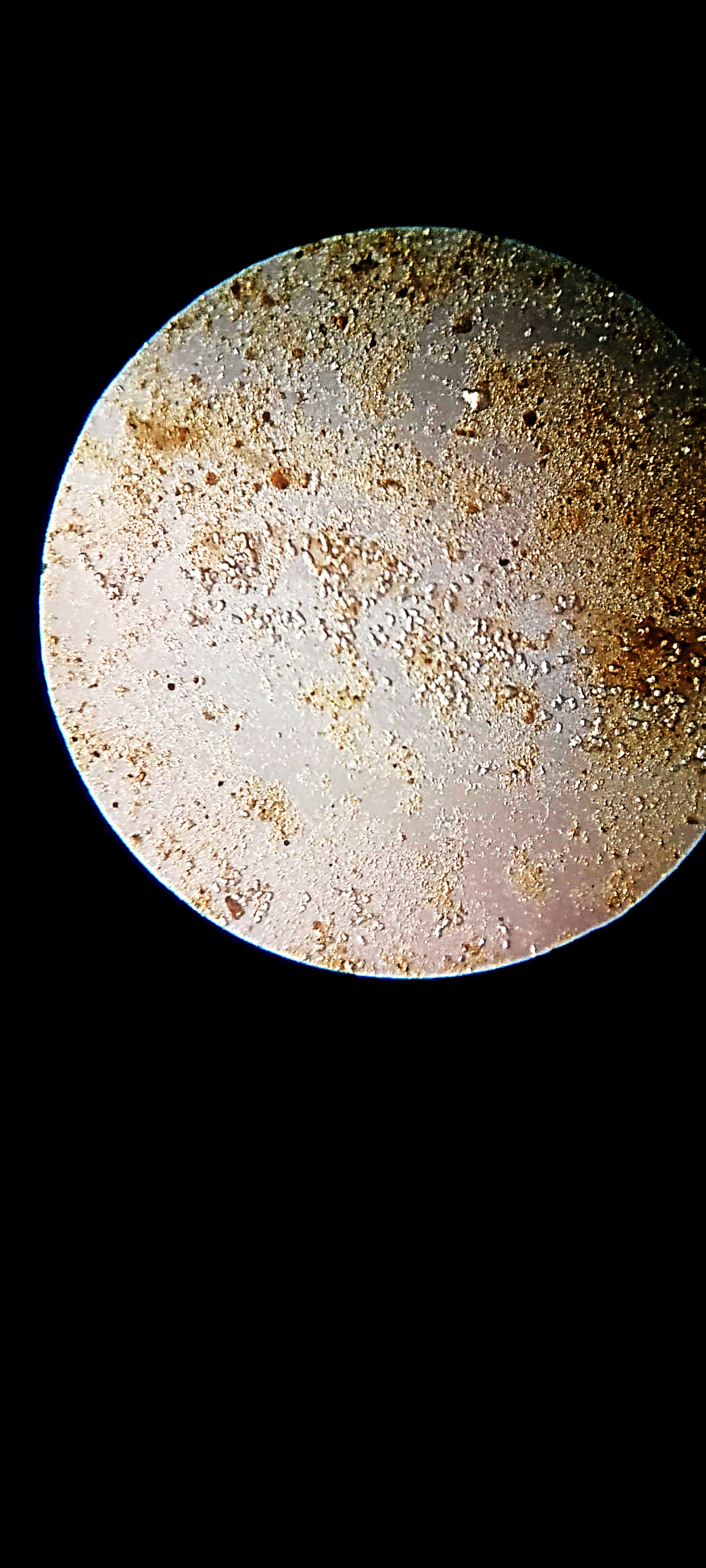 Bacillus is a  rod-shaped bacteria.
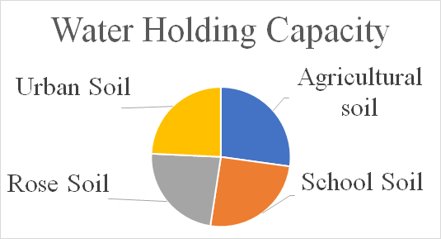 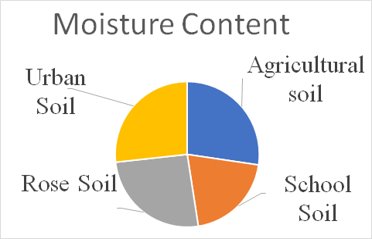 The moisture content and water holding capacity is highest in eggplant soil since it is an agricultural soil.
LAKE 2022: Conservation of wetlands: ecosystem-based adaptation of climate change, December 28-30, 2022
7
Beneficial  Micro-organisms
Nutrient content in Soil
9
LAKE 2022: Conservation of wetlands: ecosystem-based adaptation of climate change, December 28-30, 2022
Results
LAKE 2022: Conservation of wetlands: ecosystem-based adaptation of climate change, December 28-30, 2022
10
Observations
Nitrogen Content
Phosphorus content
Potassium content
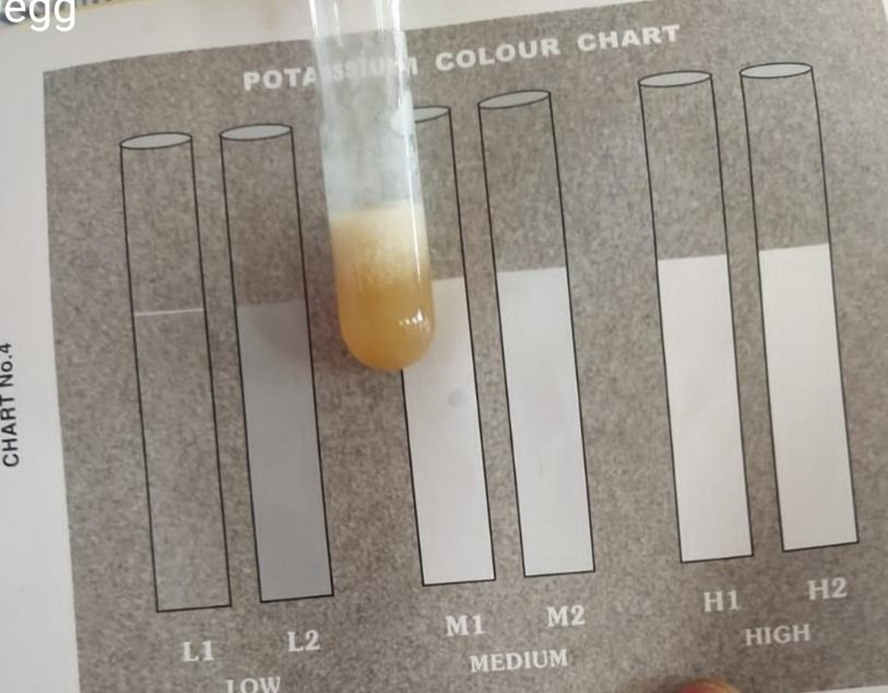 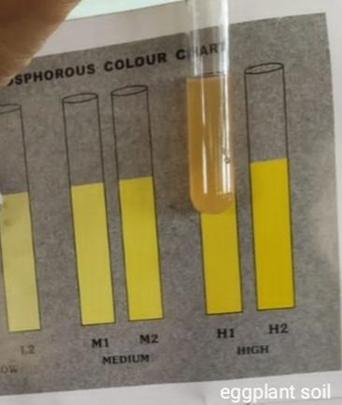 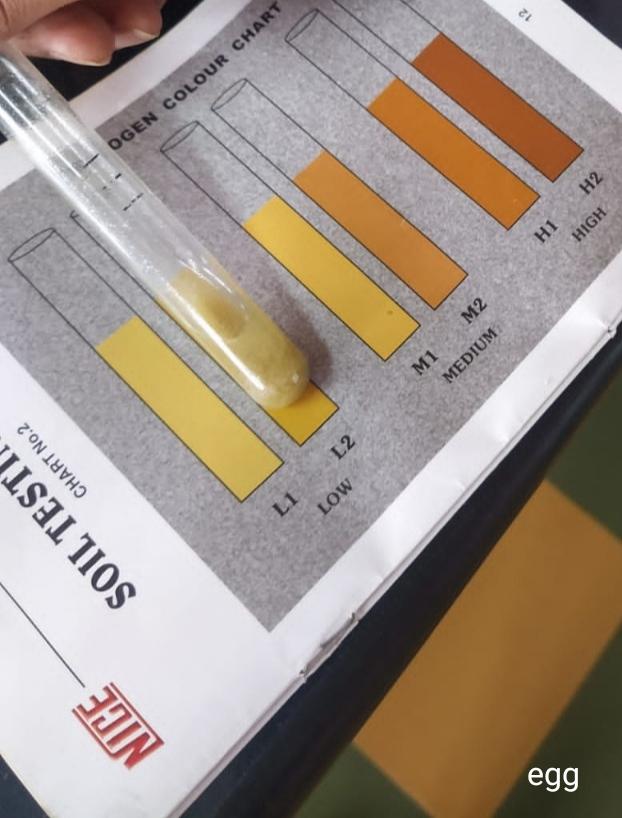 Eggplant soil
Eggplant soil
Eggplant soil
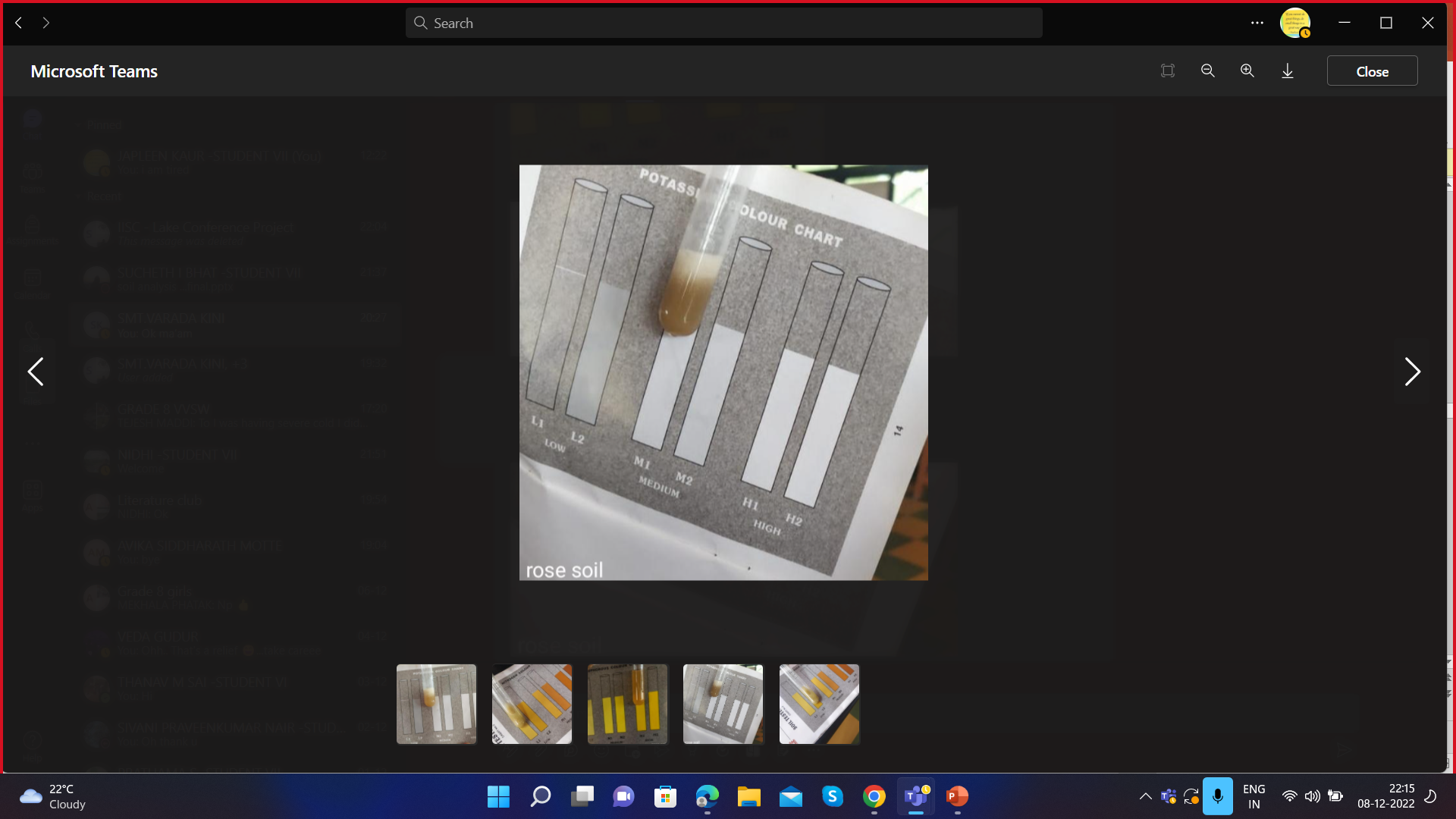 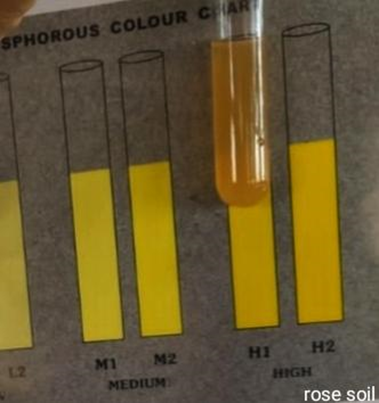 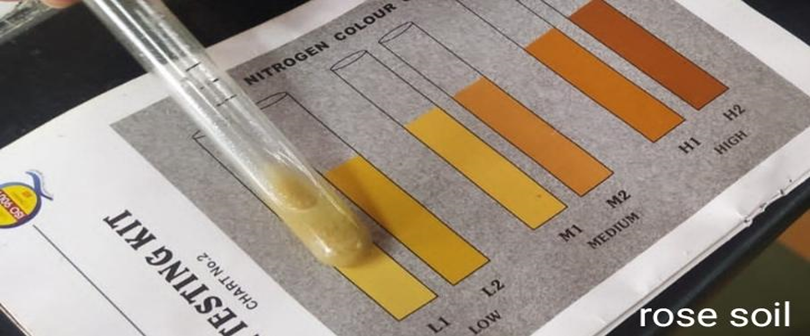 Rose plant soil
Rose plant soil
11
Rose plant soil
LAKE 2022: Conservation of wetlands: ecosystem-based adaptation of climate change, December 28-30, 2022
Observation – continuation
School soil
Urban soil
Rose soil
Agricultural soil
pH value
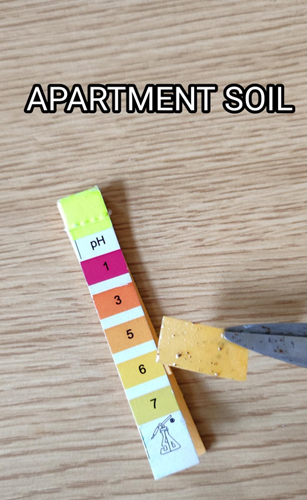 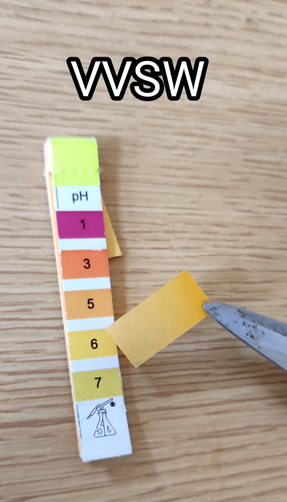 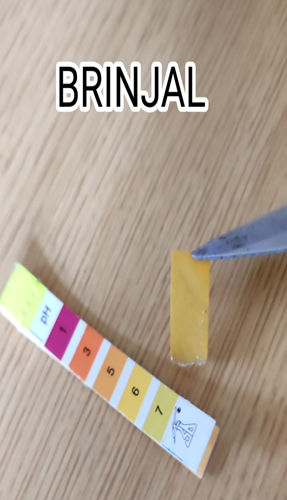 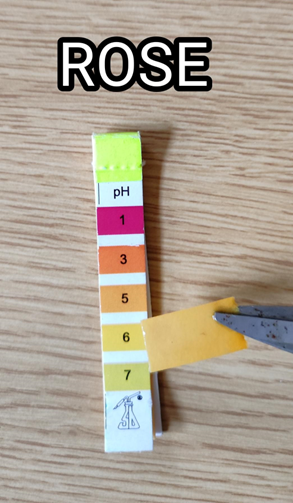 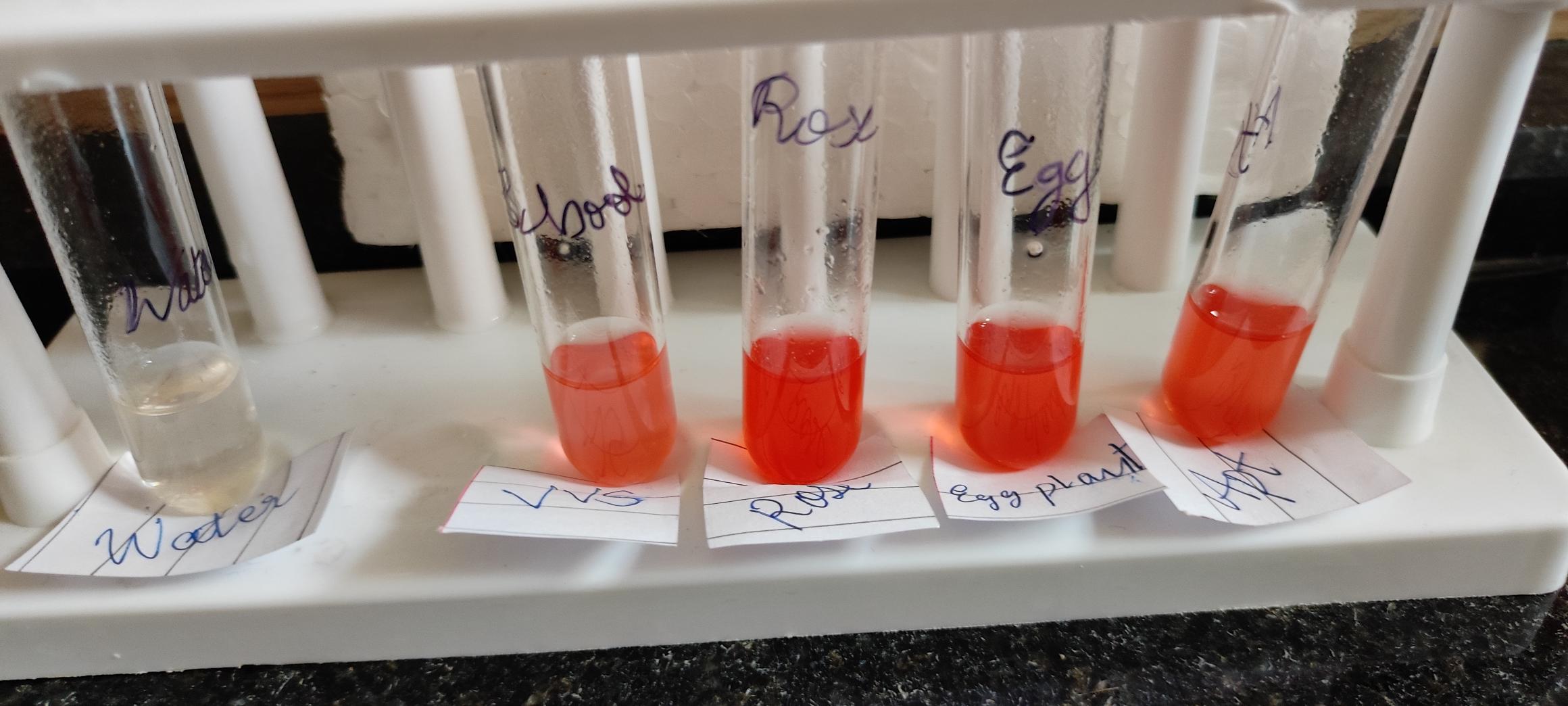 Iron test
Soil color
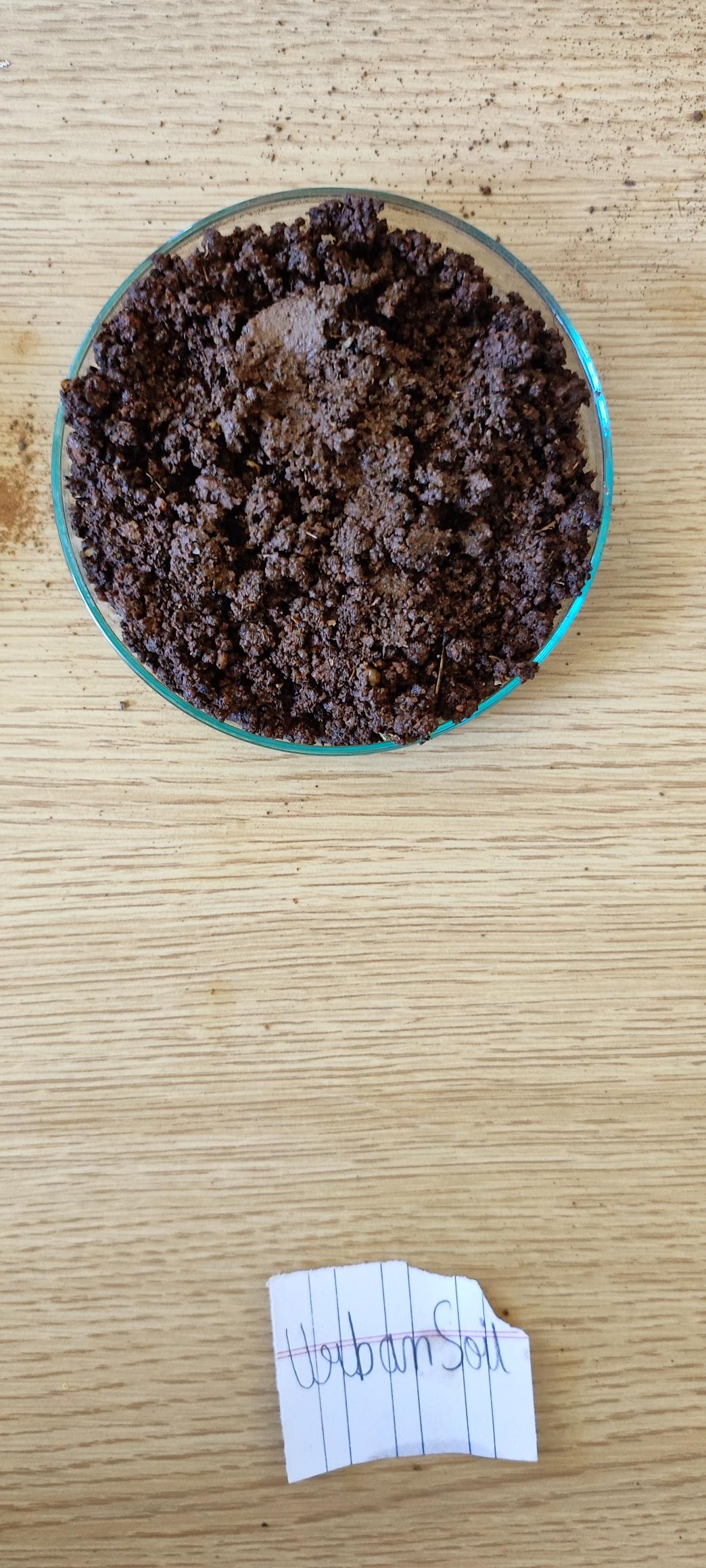 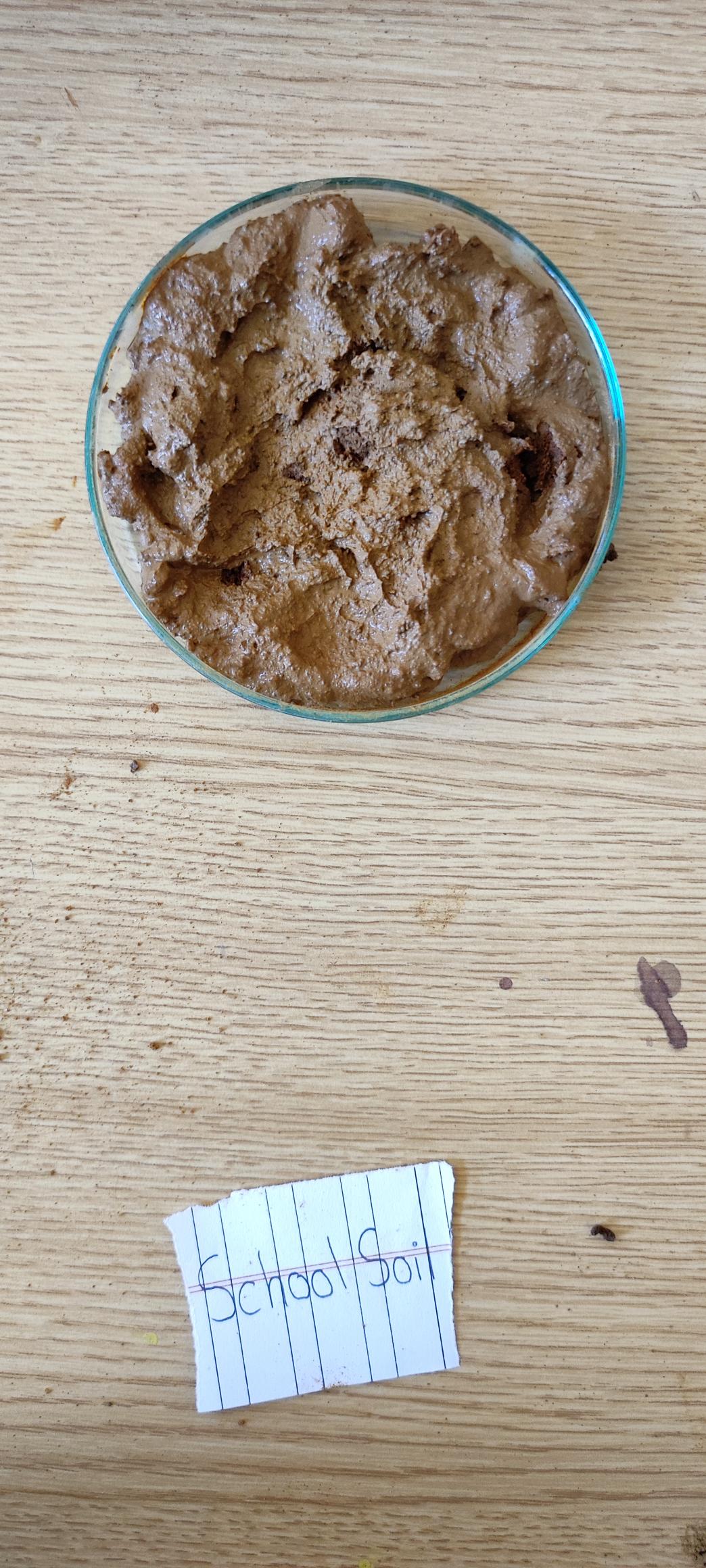 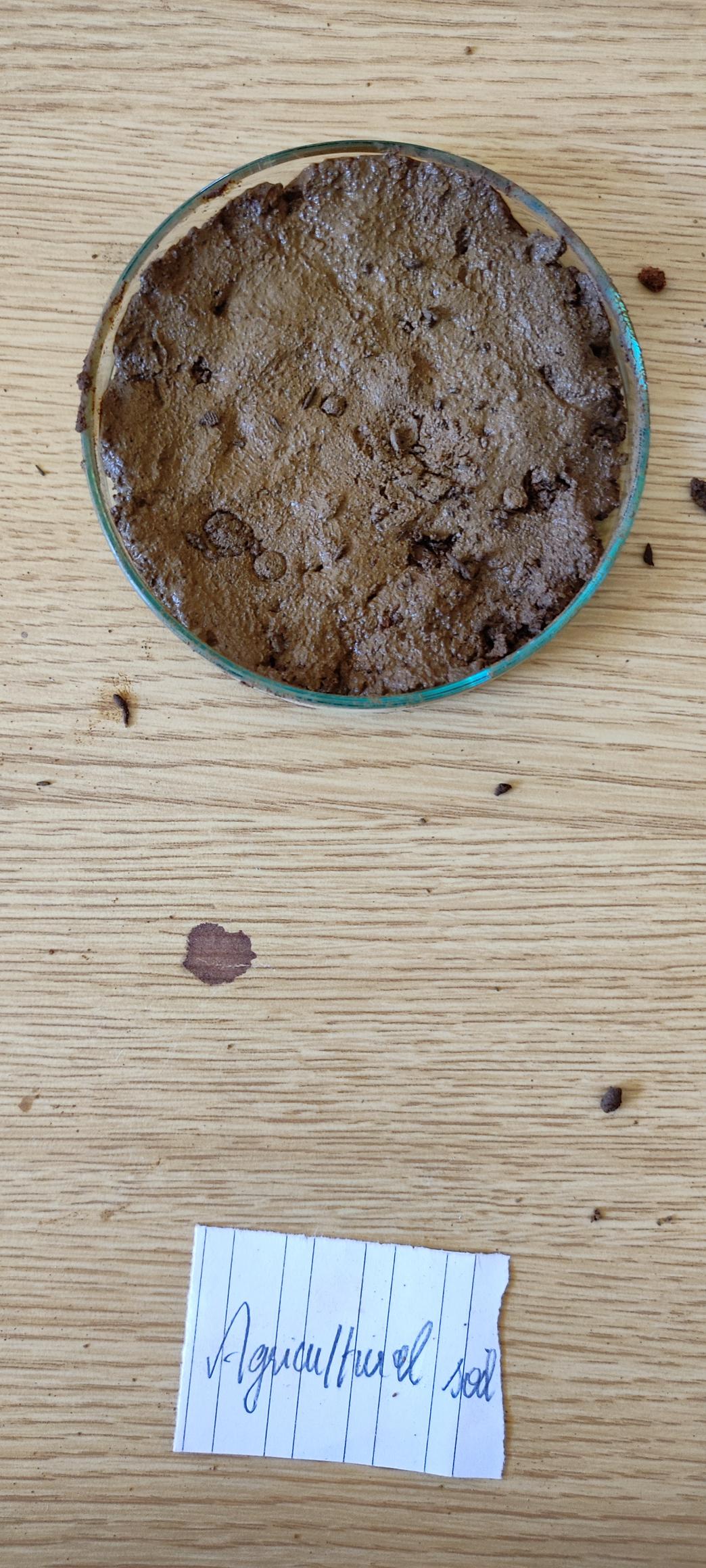 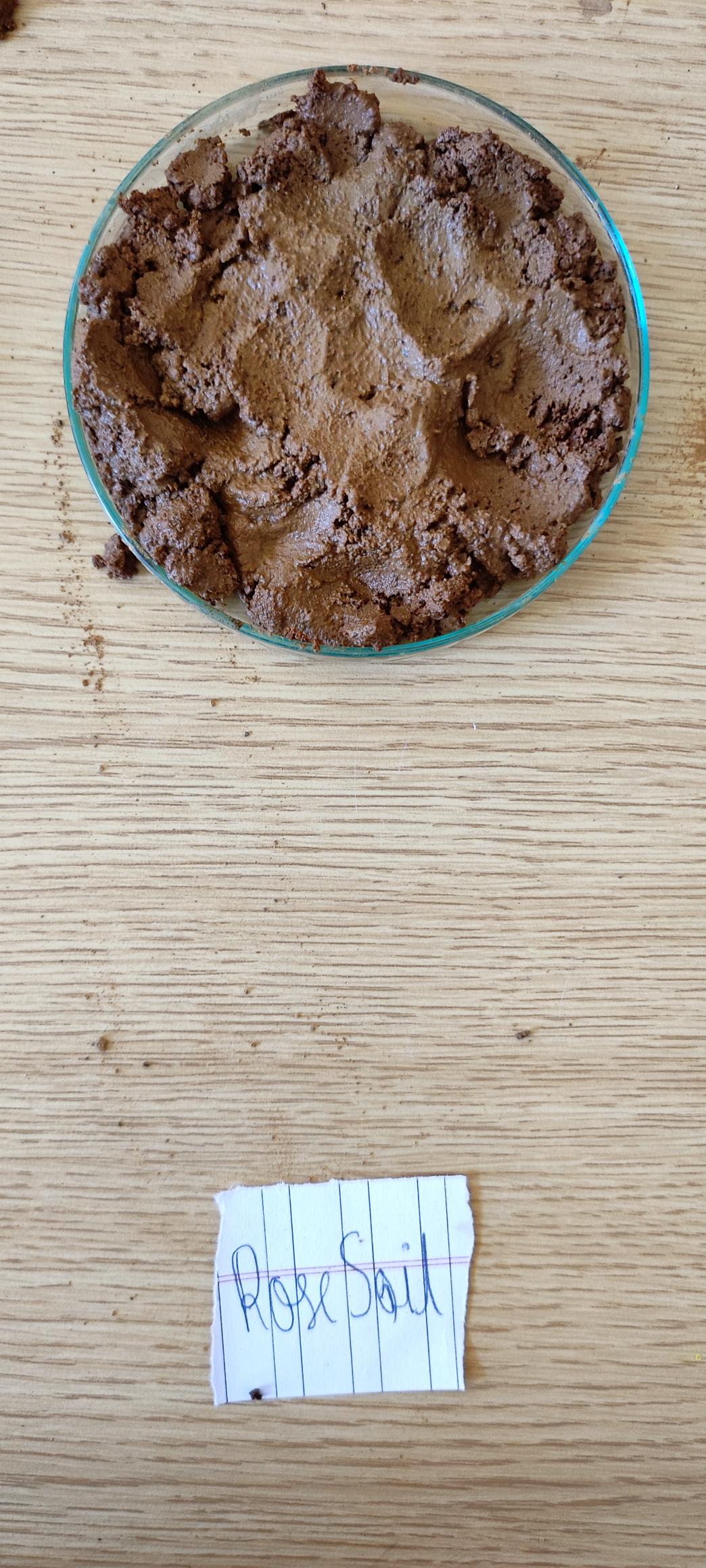 LAKE 2022: Conservation of wetlands: ecosystem-based adaptation of climate change, December 28-30, 2022
12
Discussion
Agricultural soil has the highest moisture content and water-holding capacity due to the presence of manure and micro-organisms.

School Soil and Urban Soil has less moisture content due to lack of rainfall, manure and microbes.

The check of soil based on different parameters were being done regularly to get accurate results. 

The deficiency of nutrients in the soil stunts the plant growth.

Nitrogen is a main component of chlorophyll and deficiency of it in the soil causes chlorosis.

The plant growth gets stunted, and the leaves become dark-green in case of phosphorous deficiency. 

Browning of the edges of the leaves and purple spots below the leaf can be observed in case of potassium deficiency.
LAKE 2022: Conservation of wetlands: ecosystem-based adaptation of climate change, December 28-30, 2022
13
Solutions
LAKE 2022: Conservation of wetlands: ecosystem-based adaptation of climate change, December 28-30, 2022
14
Conclusion
Depletion in the soil nutrients of school soil and Urban soil is due to the absence of micro-organisms such as rhizobium, Nitrobacter, etc. lack of manure, and insufficient fertilizer use. 

Hence, the conservation of soil is very important to produce food and satisfy the needs of people. 

Thus, the measures that can be taken are, adding manure and nutrient-rich fertilizers to the soil so that the soil fertility and ecological balance can be restored for future generations.
LAKE 2022: Conservation of wetlands: ecosystem-based adaptation of climate change, December 28-30, 2022
15
Acknowledgement
We sincerely thank the IISc team for giving us a glorious opportunity to present our research, thus helping us grow our capacity of bestowing to the people of society.

We also thank team VVI for providing the space and materials necessary for the welfare of our project.
LAKE 2022: Conservation of wetlands: ecosystem-based adaptation of climate change, December 28-30, 2022
16
References
https://agriculture.vic.gov.au/farm-management/soil
https://www.dpi.nsw.gov.au/agriculture
https://nrcca.cals.cornell.edu
https://www.cropquest.com
https://www.ahernseeds.com
https://plantscience.psu.edu
LAKE 2022: Conservation of wetlands: ecosystem-based adaptation of climate change, December 28-30, 2022
17
Thank You
LAKE 2022: Conservation of wetlands: ecosystem-based adaptation of climate change, December 28-30, 2022
18
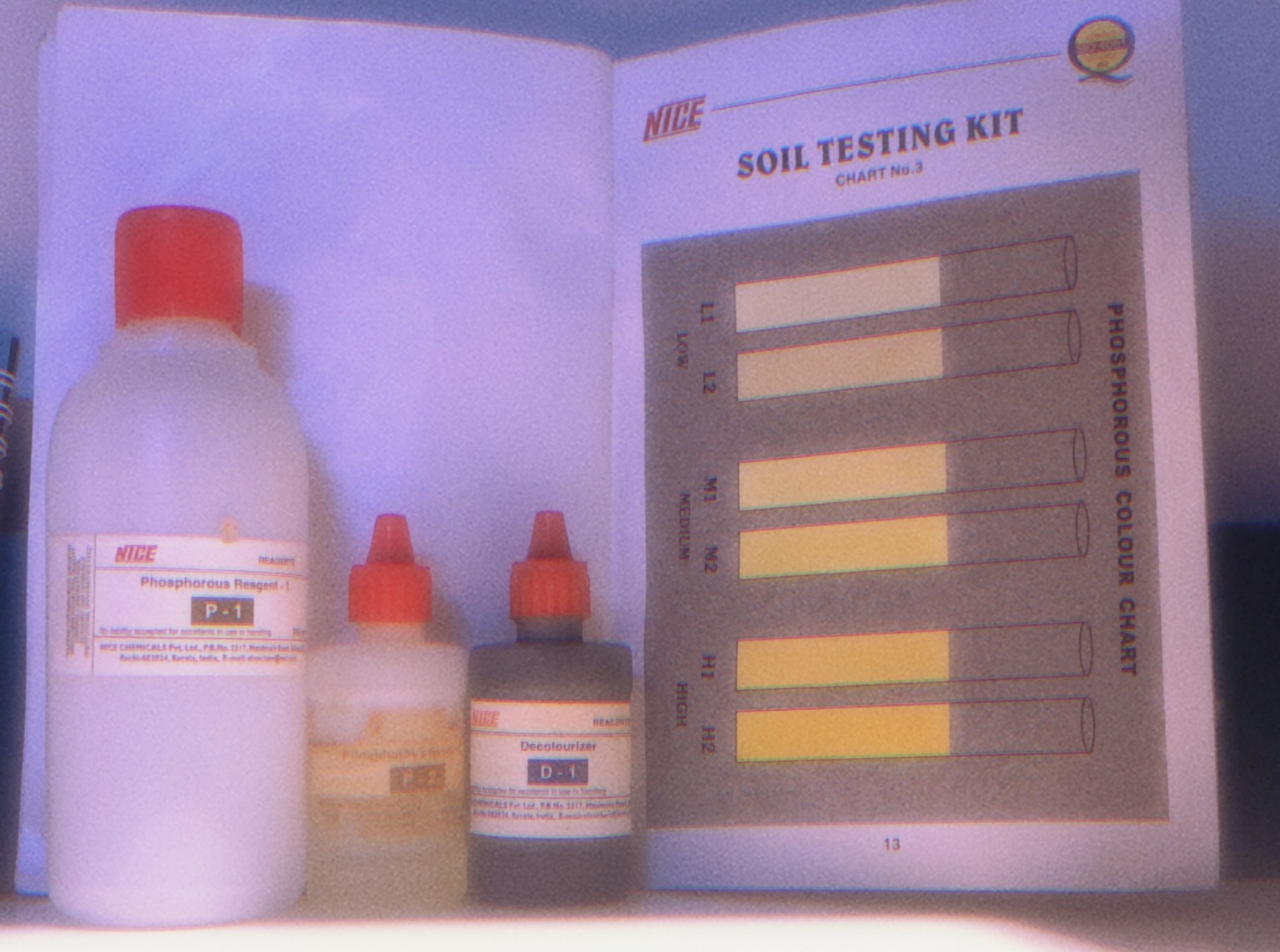 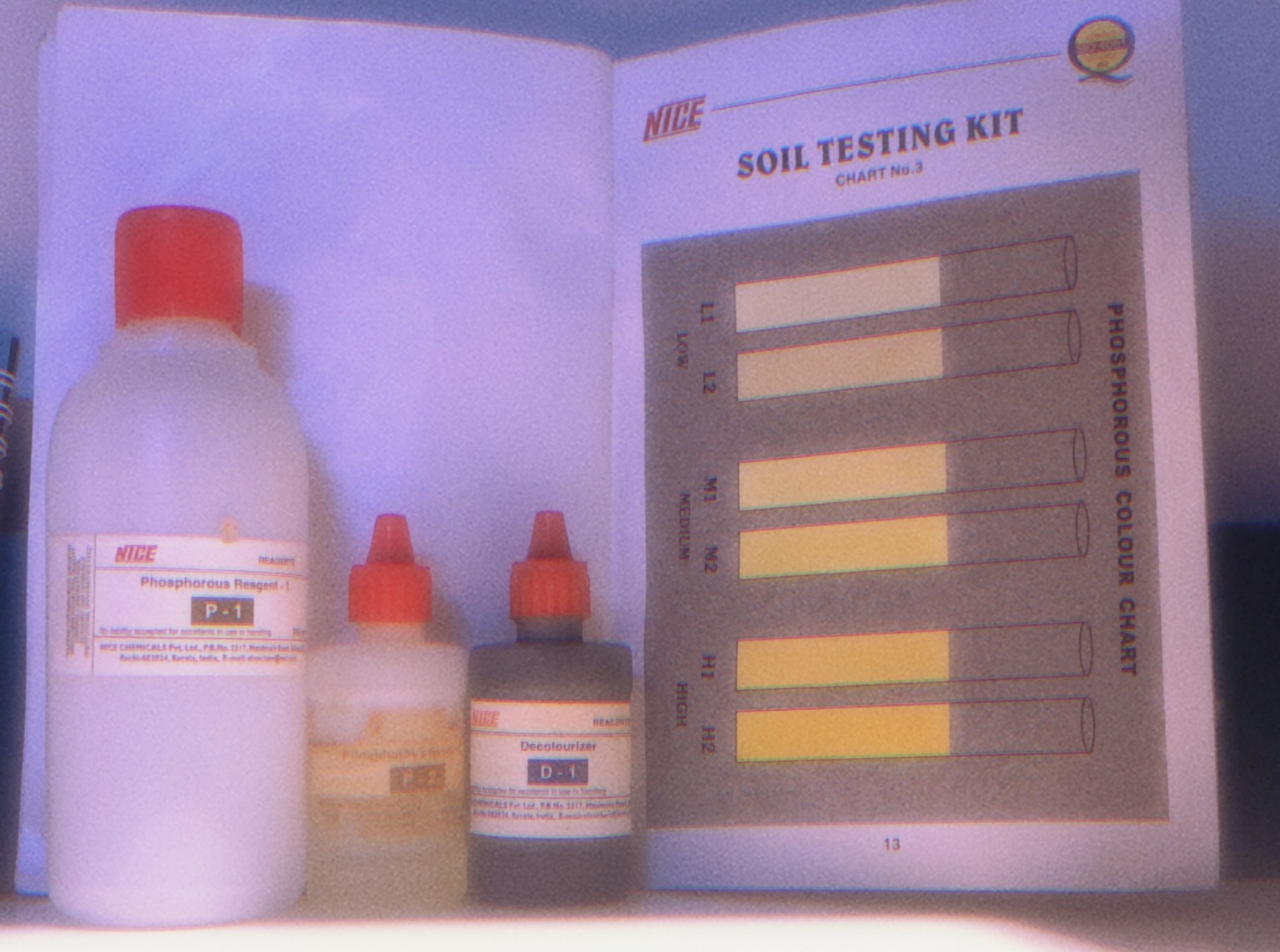 Test for Nitrogen
Test for Phosphorous
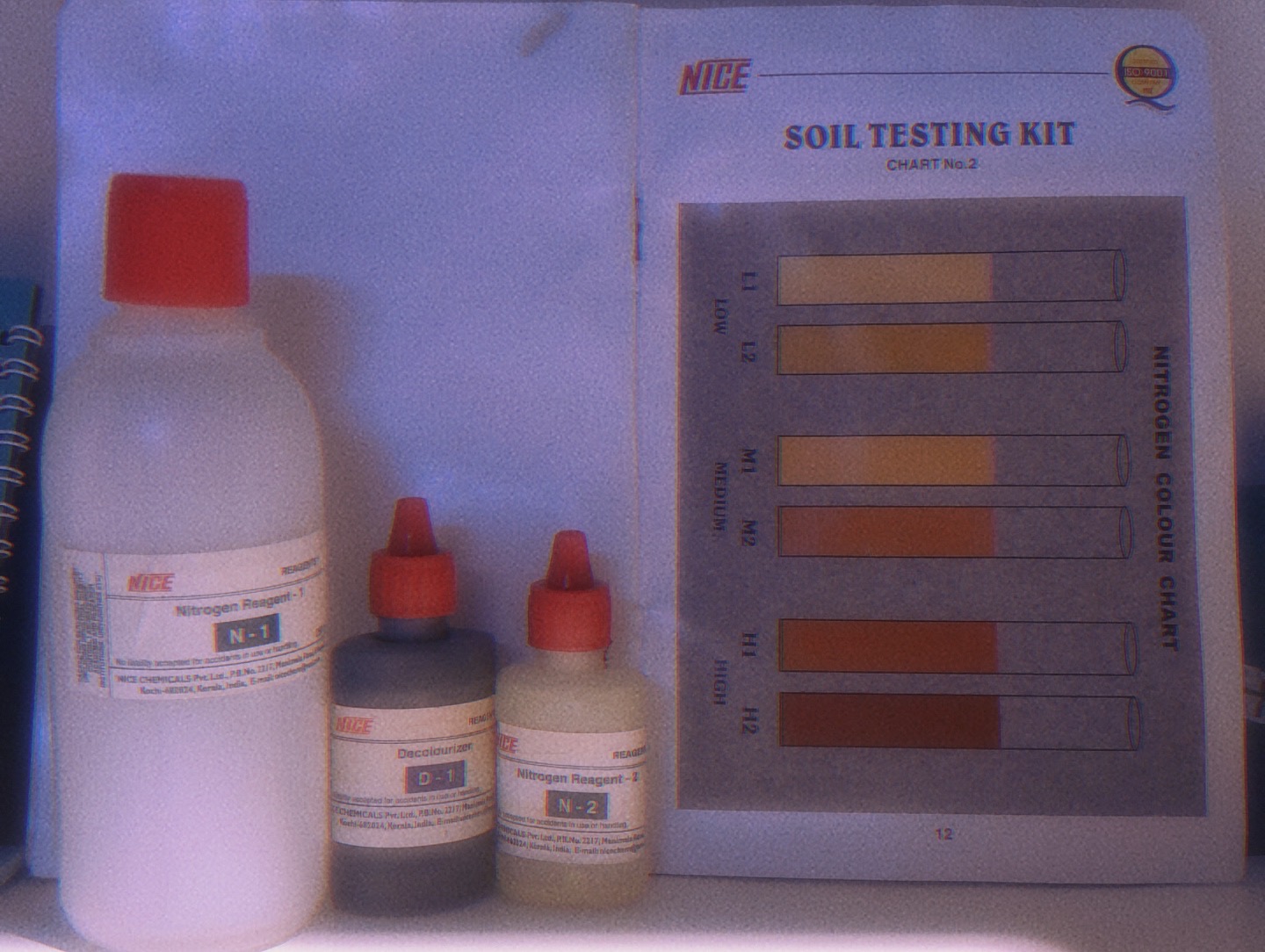 LAKE 2022: Conservation of wetlands: ecosystem-based adaptation of climate change, December 28-30, 2022
19